17 United Nations Sustainable Development Goals
David M. Boje

Use these for your group projects
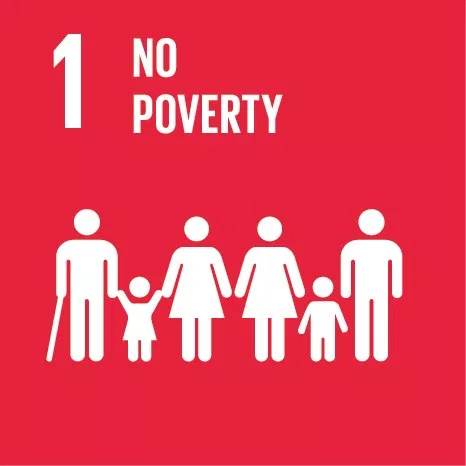 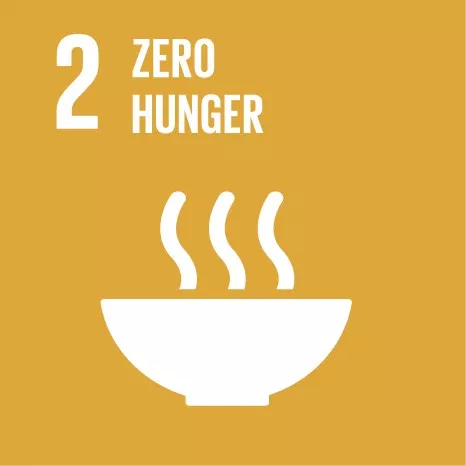 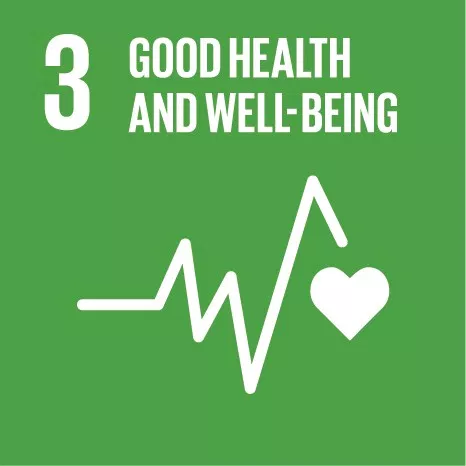 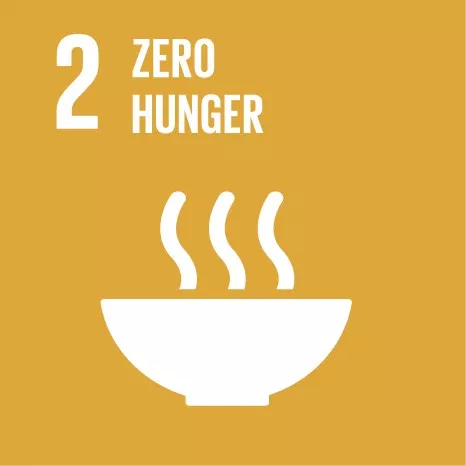 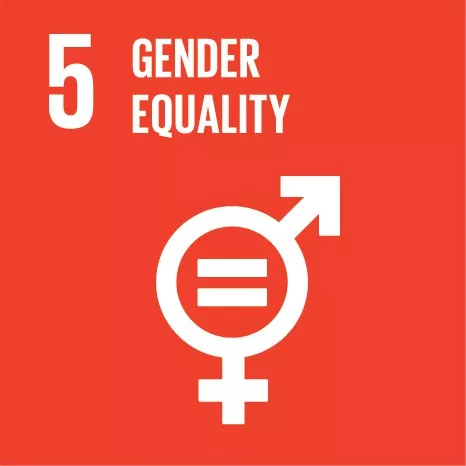 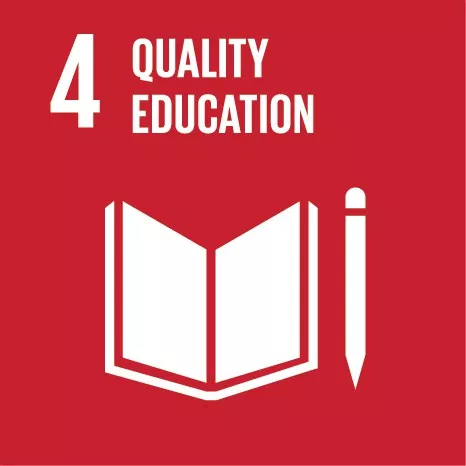 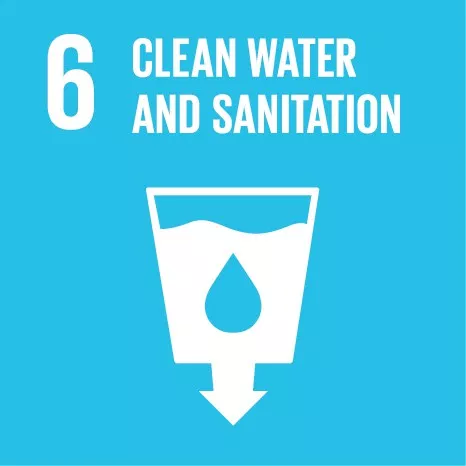 2
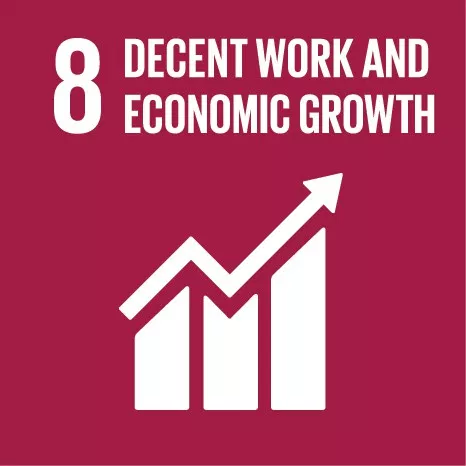 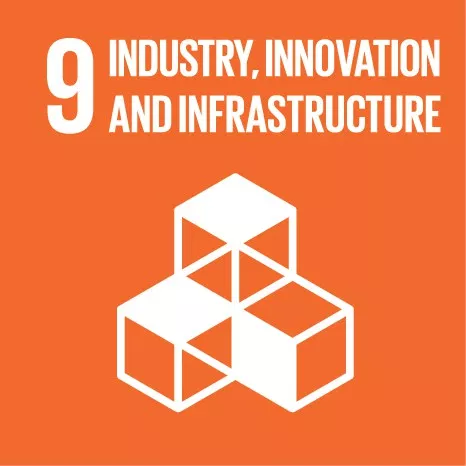 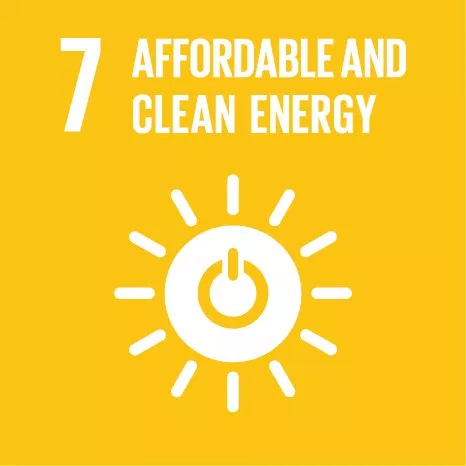 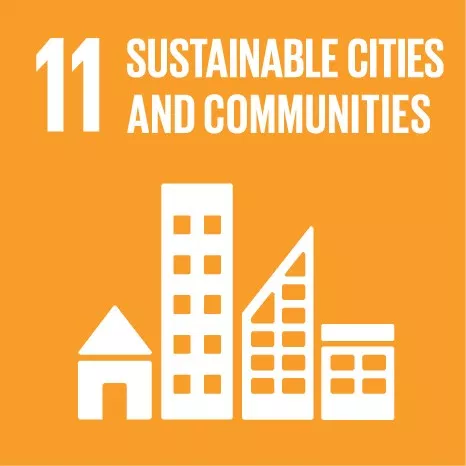 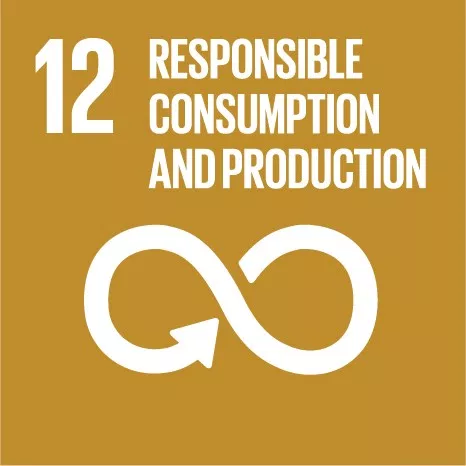 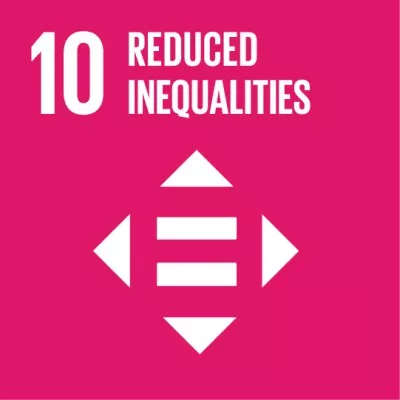 3
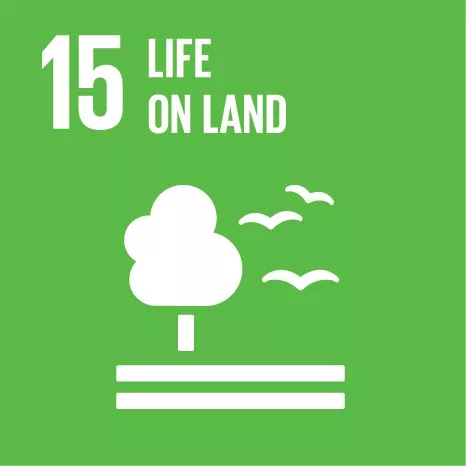 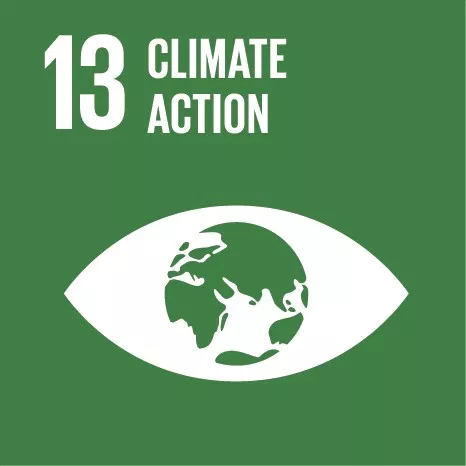 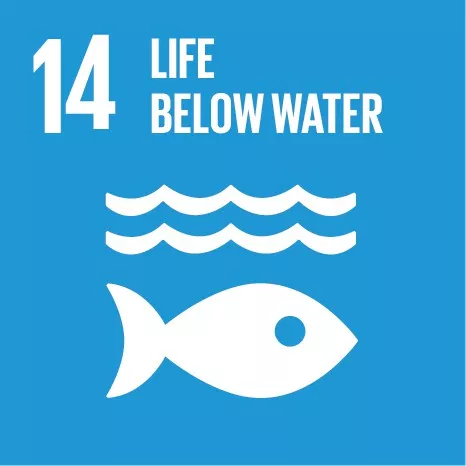 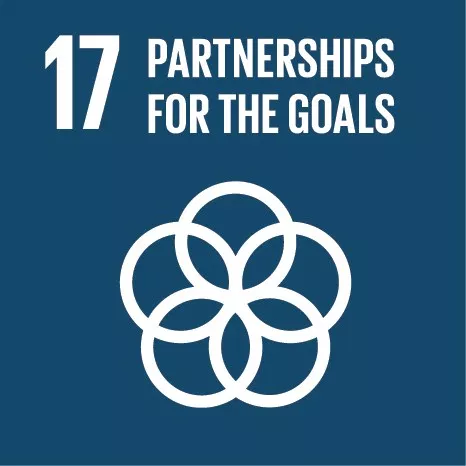 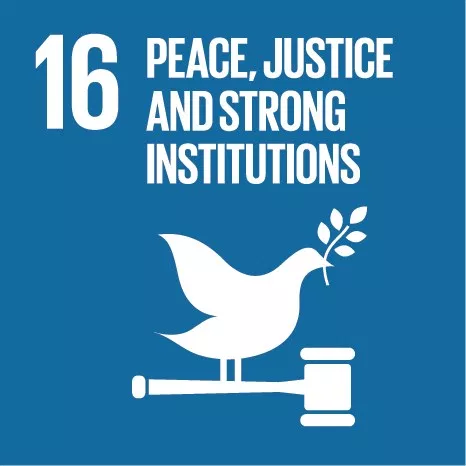 4
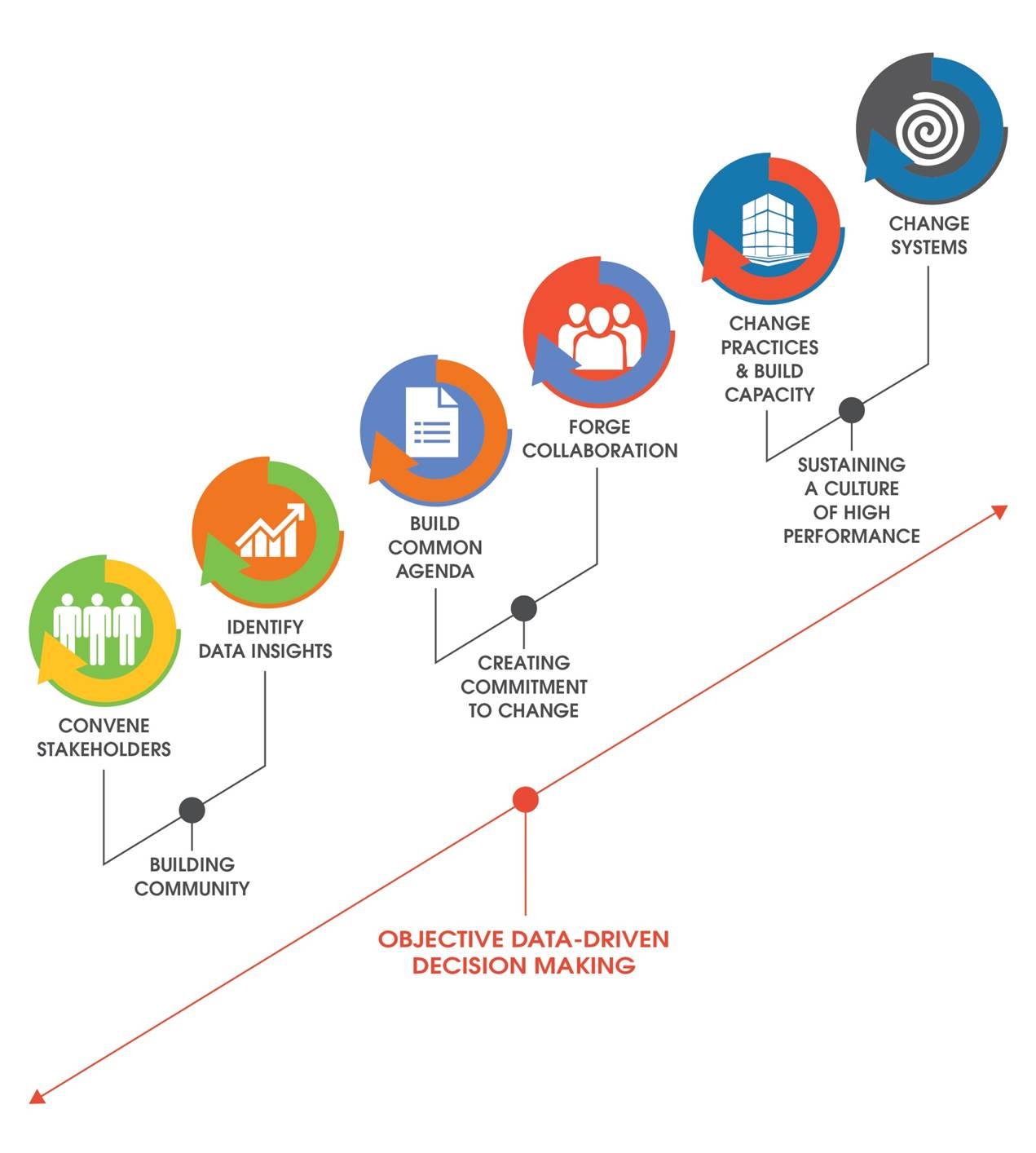 Antenarrative Process of Transformation
[Speaker Notes: http://e3alliance.org/wp-content/uploads/2015/06/TOC-no-logo1.jpg]
You can Refract your Goal into the other Goals e.g. #3
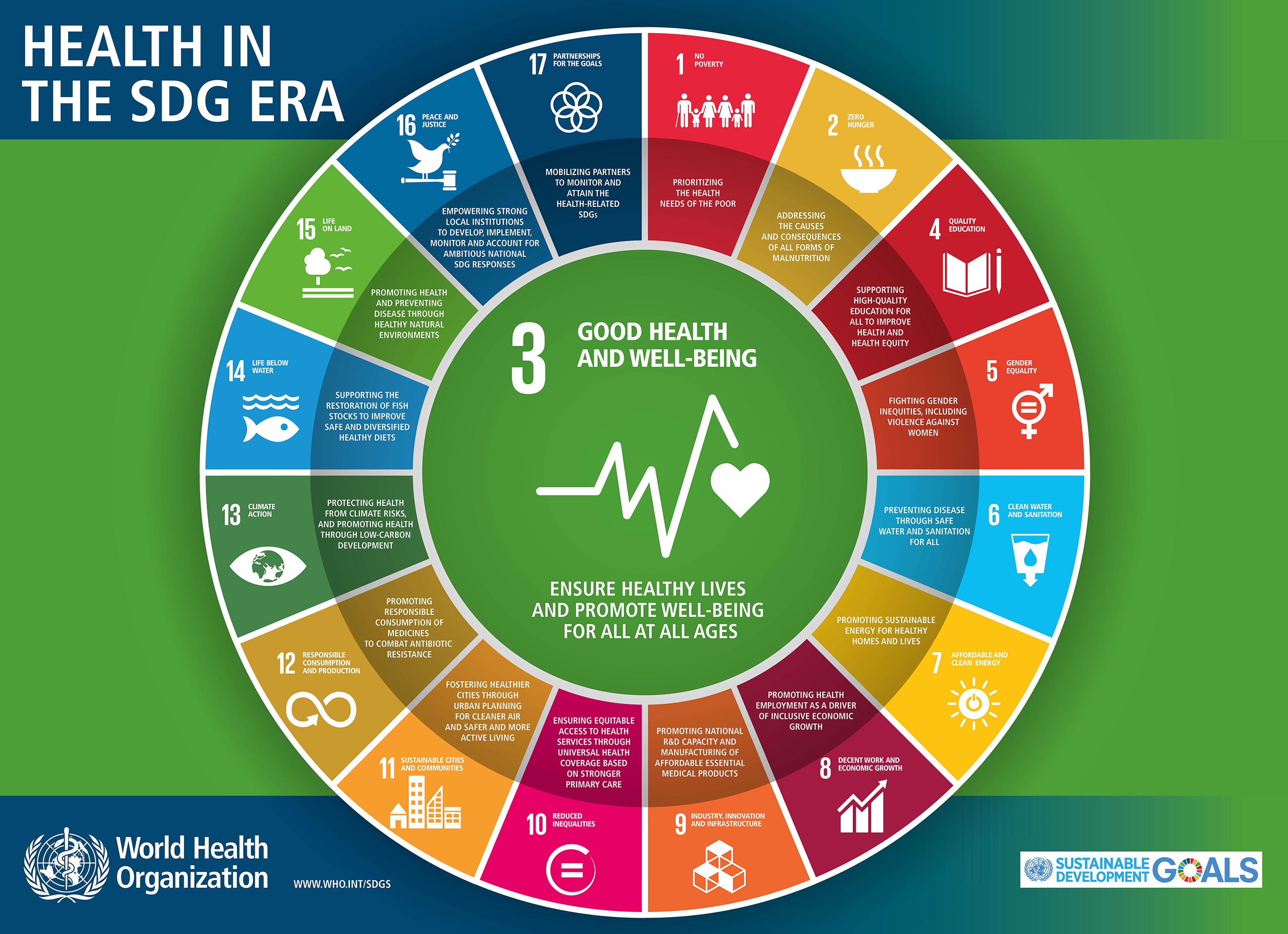 Another Refraction Example
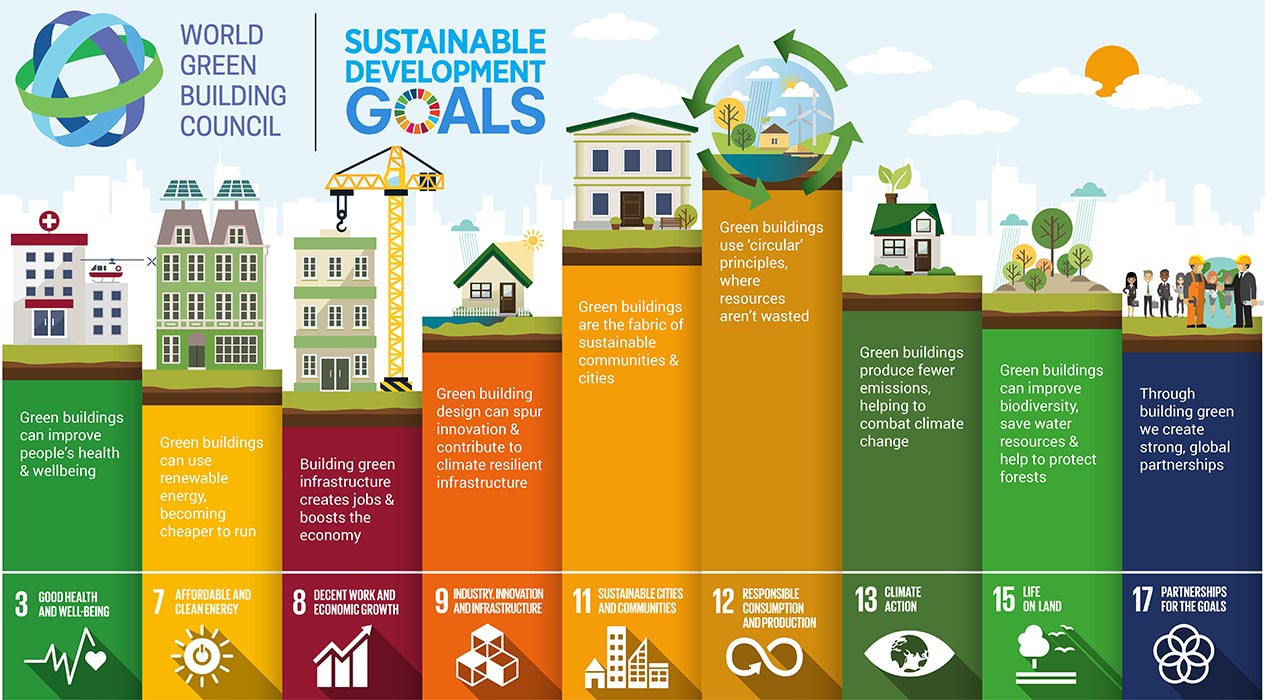 Sort the Goals …
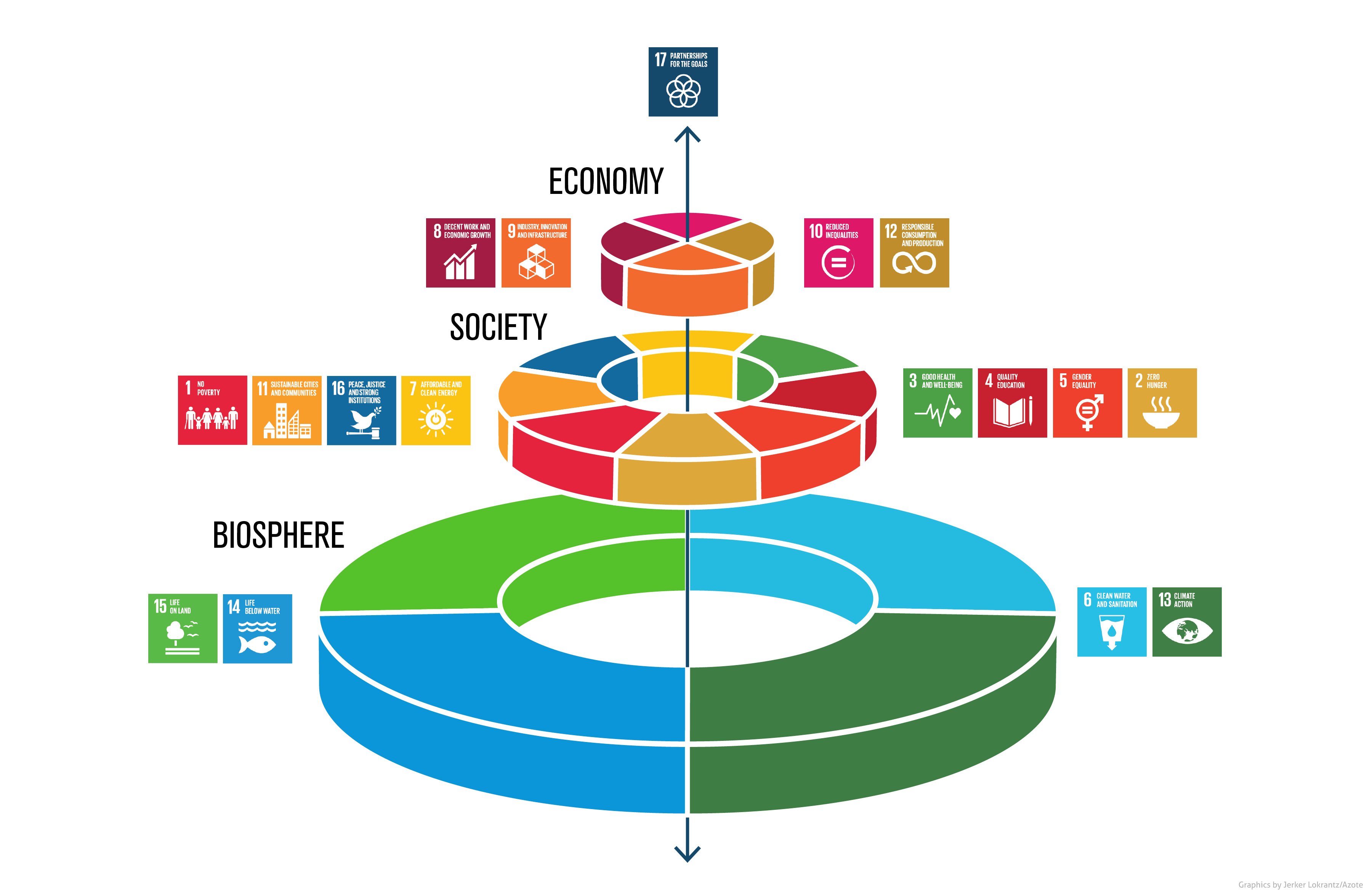 [Speaker Notes: http://www.stockholmresilience.org/images/18.36c25848153d54bdba33ec9b/1465905797608/sdgs-food-azote.jpg]
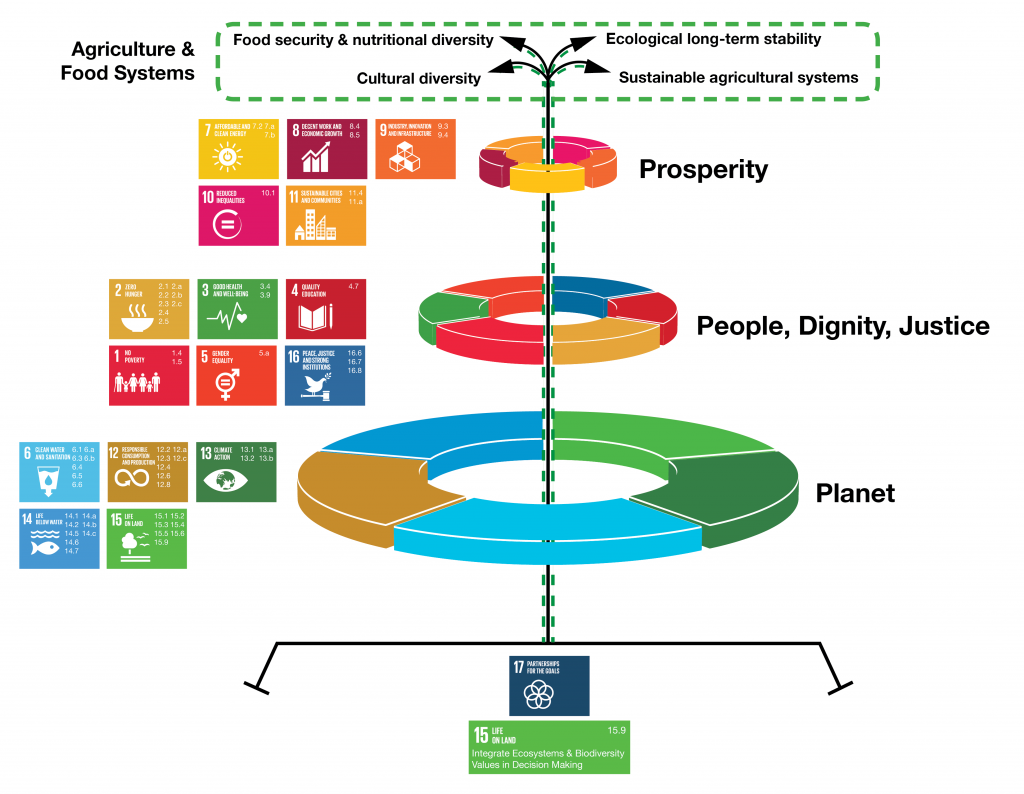 Direction of Ante-Narrative futures (blue, green, orange)
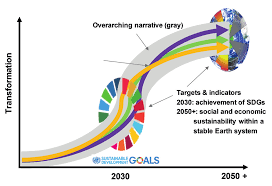 [Speaker Notes: https://encrypted-tbn0.gstatic.com/images?q=tbn:ANd9GcQJOpJnpfTFRIoAlTvjQWiIjDsI2yn6E4y86CNLcPujZXVyT4TBkg]